23/09/24
¼ d’heure RPS # 1
Léna Miller-Jones, cheffe de projet QVCT, VYV3
Jonathan Kieffer, responsable Dev RH, UTML
C’est quoi les 1/4h RPS ?
Série de webinaires mensuels de 15min pour acculturer les managers aux RPS et les équiper pour agir.

Episodes #1 et #2 pour planter le décor : 
c’est quoi les RPS ? Conséquences des RPS ? Facteurs des RPS ? C’est quoi le stress ?

Episodes #3, #4…. pour agir sur les RPS :   
Ecoute active, reconnaissance, feedback, régulation de la charge de travail….
2
Selon vous, c’est quoi les conditions de travail ?

Notez vos réponses dans le Chat
3
Les conditions de travail
Environnement de poste
(lumière, bruit ...)
Consigne
Expérience
Objectifs
Compétences
Procédures
Charge de travail
Délais
Formation
Connaissances
Moyens à dispositions
Autonomie
Soutien hiérarchique
Responsabilité
Soutien des collègues
4
Horaires
Les conditions de travail
Les conditions de travail, c’est tout ce qui conditionne ma façon de travailler
Tout ce qui favorise ou freine mon travail ou celui du collectif
5
Les conditions de travail et RPS
Consigne
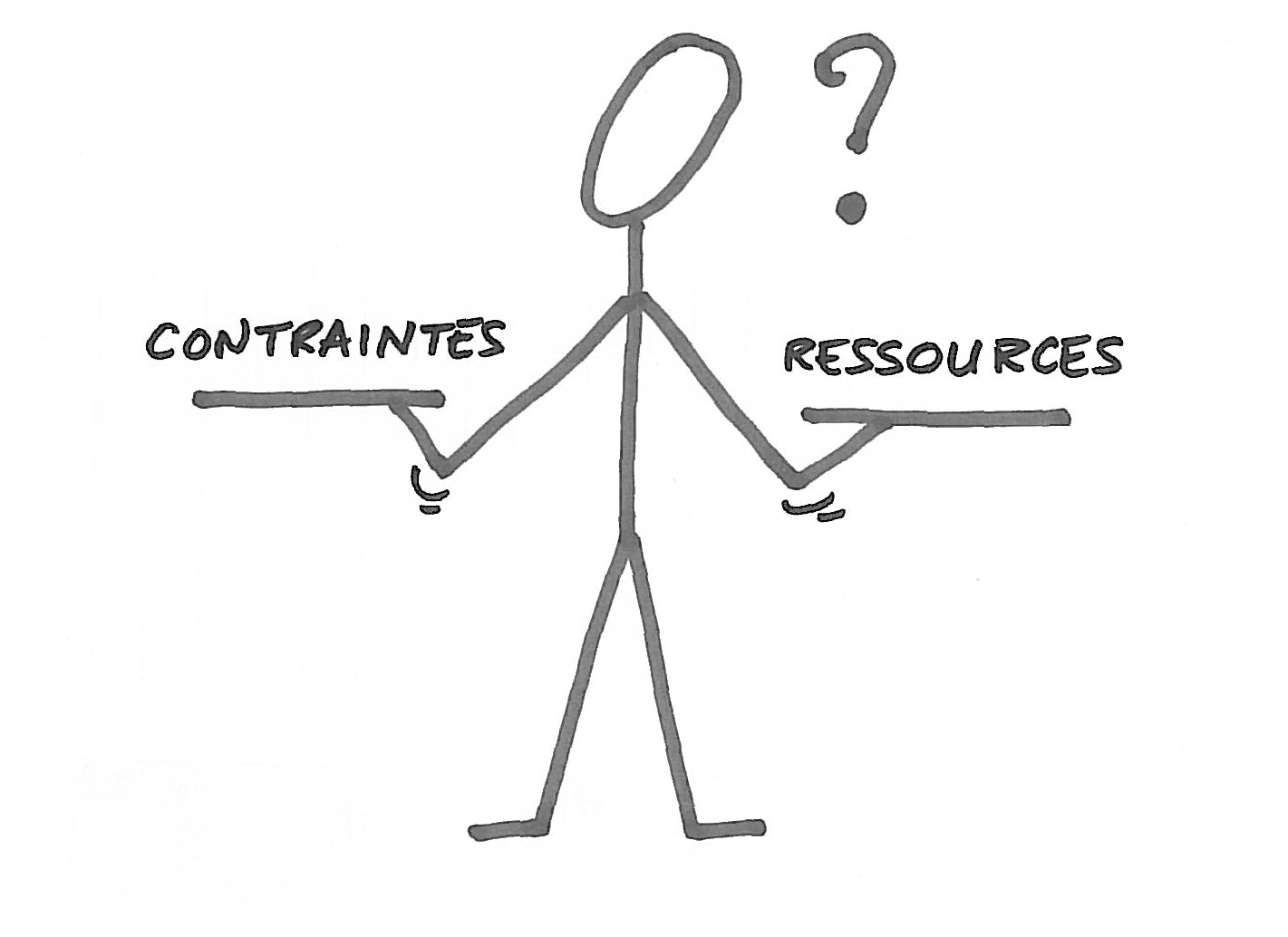 Compétences
Expérience
Objectifs
Charge de travail
Procédures
Délais
Formation
Connaissances
Moyens à dispositions
Autonomie
Soutien hiérarchique
Responsabilité
Soutien des collègues
Horaires
6
Situation de travail à RPS
C’est une situation de travail qui pose problème à un collectif pour bien faire et bien vivre son travail
Déséquilibre entre les contraintes et les ressources perçues par un collectif
C
contraintes
R
ressources
7
Situation de travail classique
8
Situation de travail à RPS
9
3 niveaux de conséquences des RPS
Sur l’individu
Sur le collectif
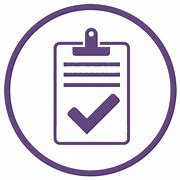 Sur le travail et l’entreprise
10
Conséquences sur l’individu
Santé mentale
Santé physique
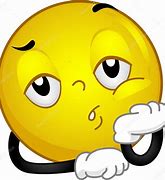 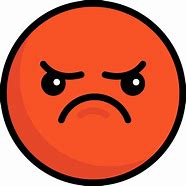 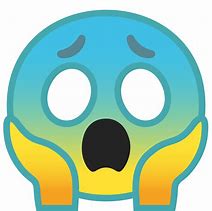 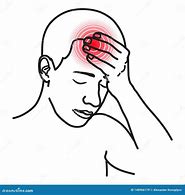 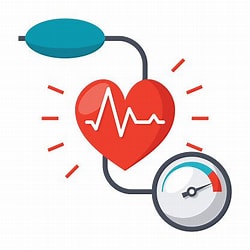 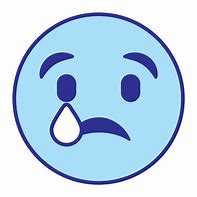 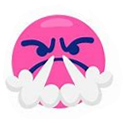 Tension artérielle
Problèmes cardio-vasculaires
Migraine
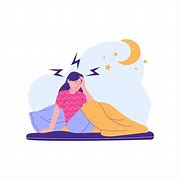 Stress, ennui, nervosité, dépression, agressivité, dépendances …
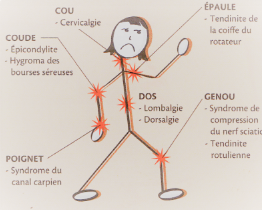 Troubles du sommeil
Fatigue
TMS …
11
Conséquences sur le collectif
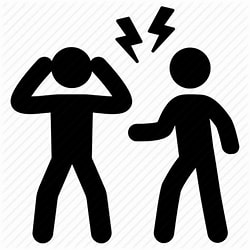 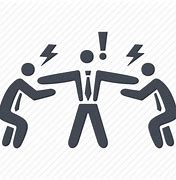 conflits
Difficultés de régulation
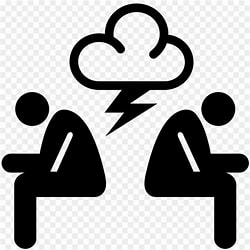 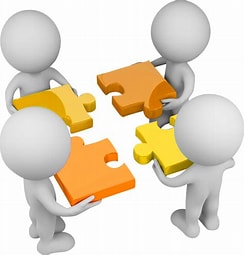 Tensions
Manque de coopération
Violences internes, violences externes…
12
Conséquences sur le travail et l’entreprise
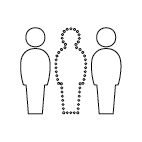 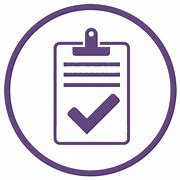 Absentéisme
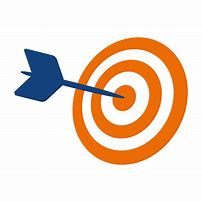 Non atteinte des objectifs
Perte en Qualité de prestation et service
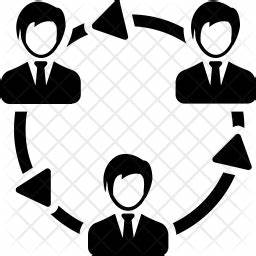 Turnover
Dégradation de la marque employeur, etc….
13
Merci pour votre attention 

RDV au 14 Oct pour l’épisode #2 !
14